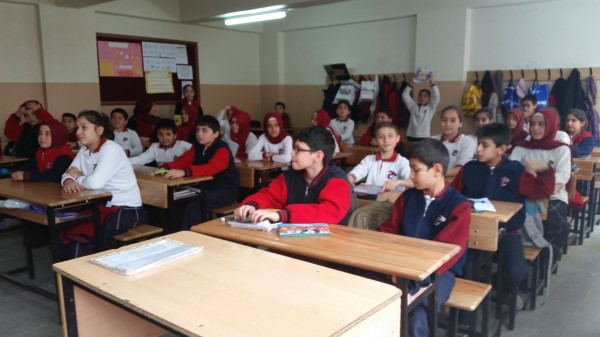 SINIFLARIMIZ
5A SINIFI
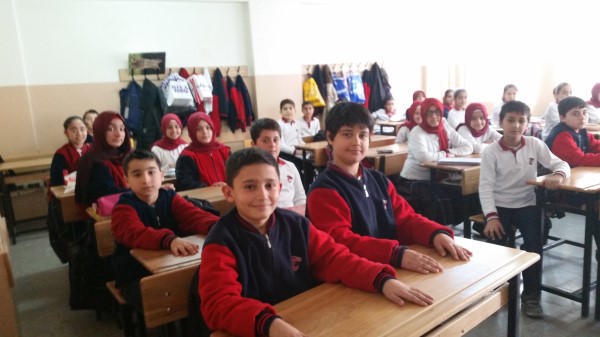 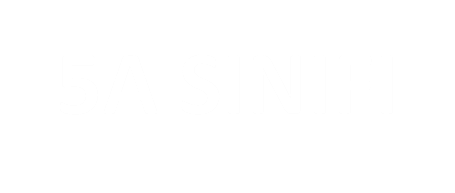 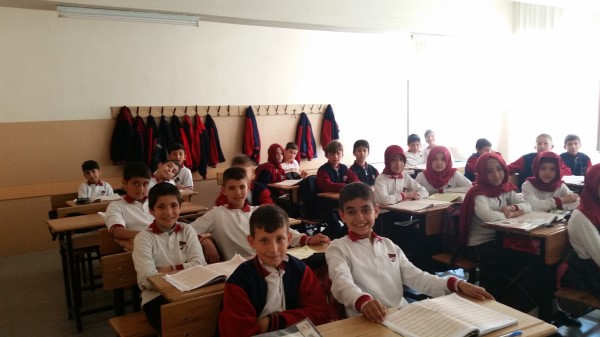 5B SINIFI
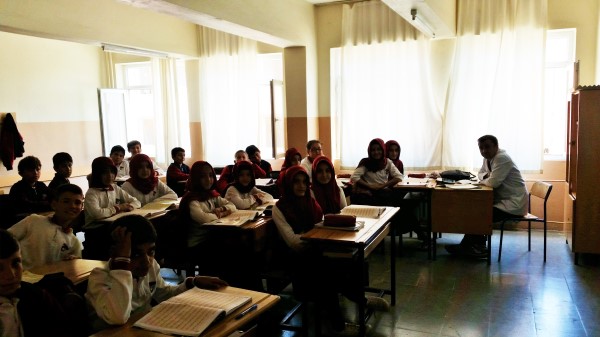 5B SINIFI
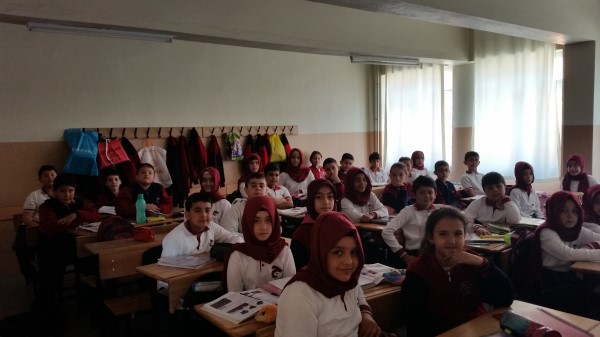 5C SINIFI
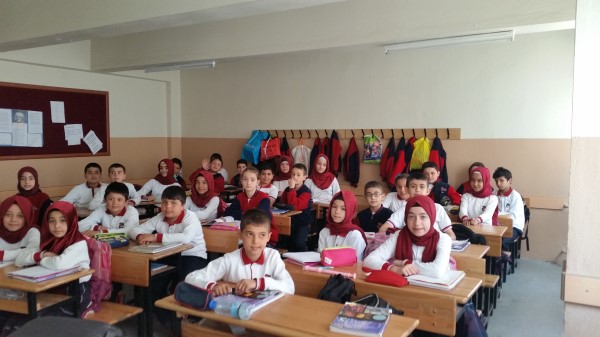 5C SINIFI
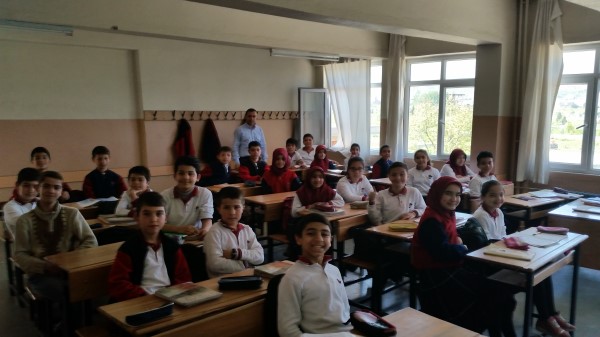 Z                                 ZAAAAAAAAAAAS
5D SINIFI
[Speaker Notes: Fb]
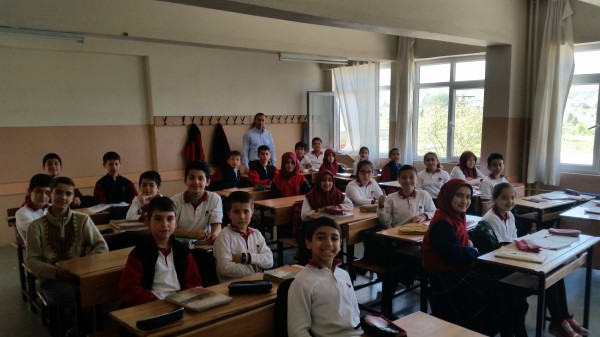 5D SINIFI
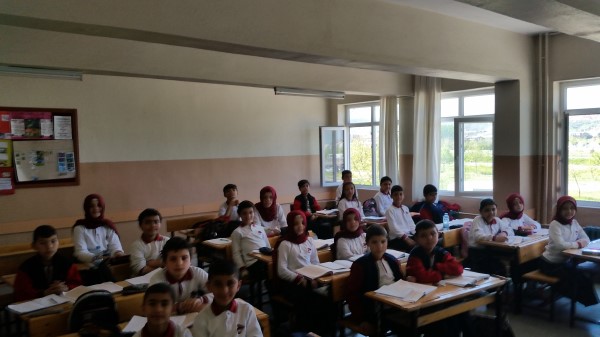 5E SINIFI
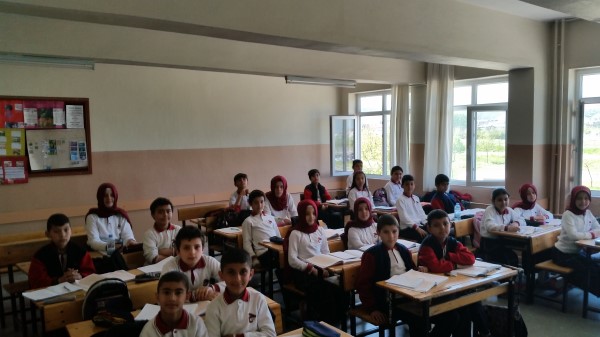 5E SINIFI
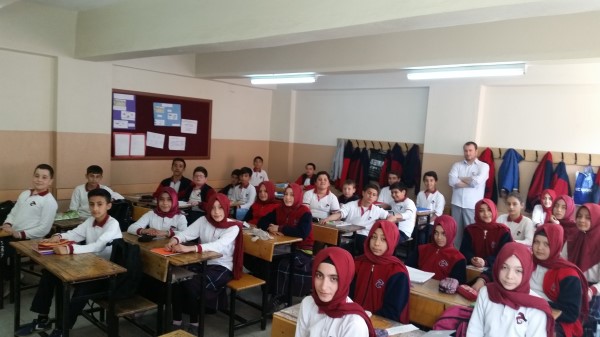 6A SINIFI
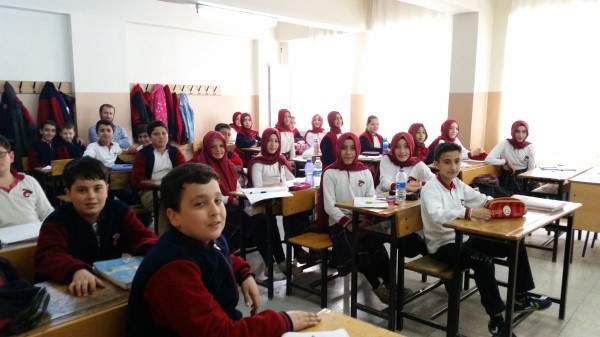 6A SINIFI
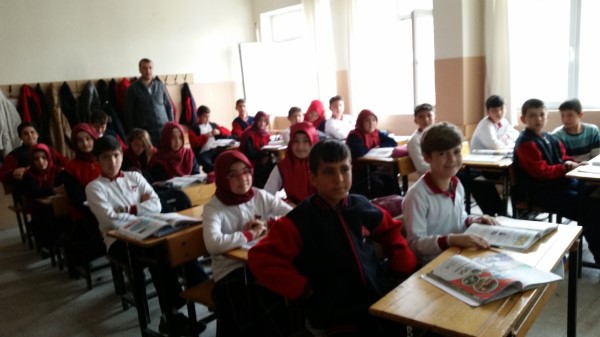 6B SINIFI
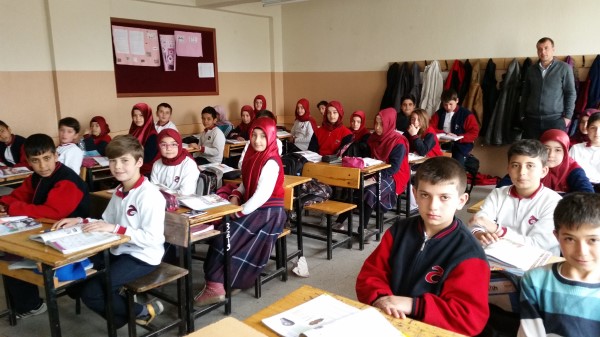 6B SINIFI
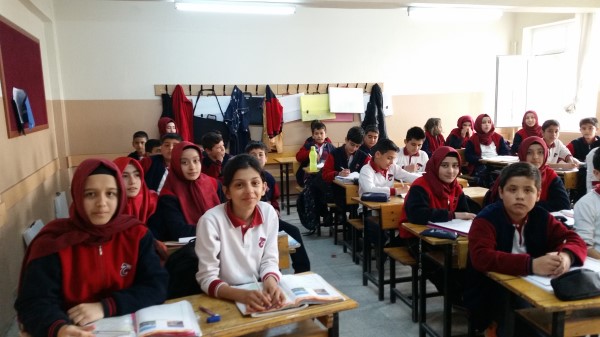 6C SINIFI
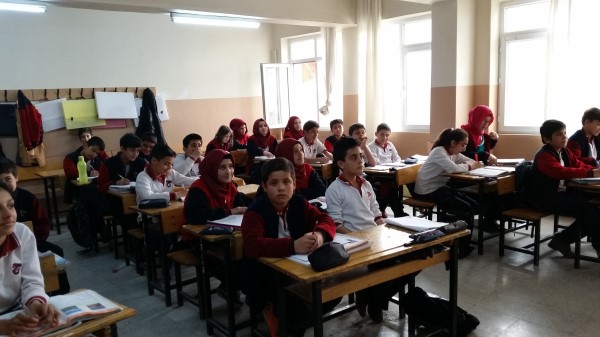 6C SINIFI
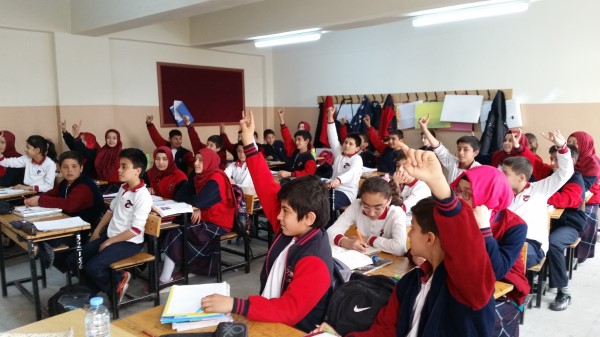 6C SINIFI
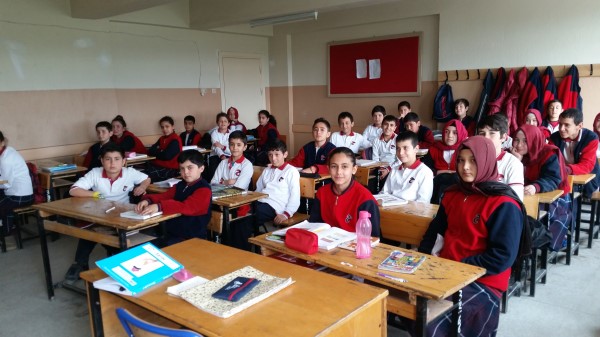 6D SINIFI
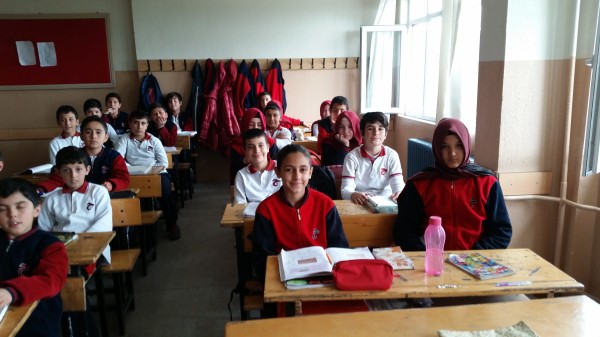 6D SINIFI
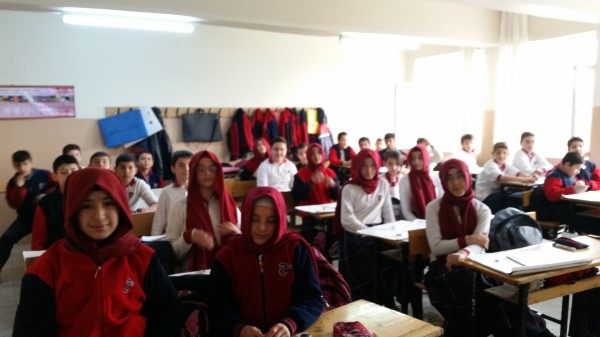 6E SINIFI
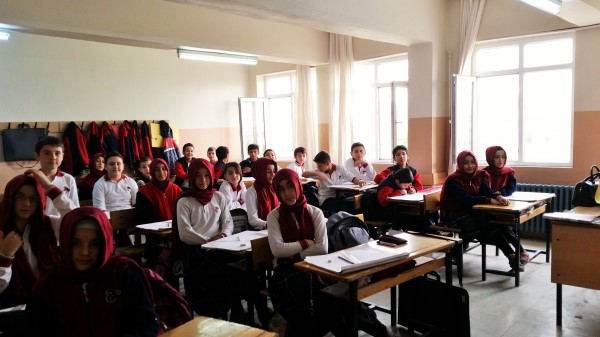 6E SINIFI
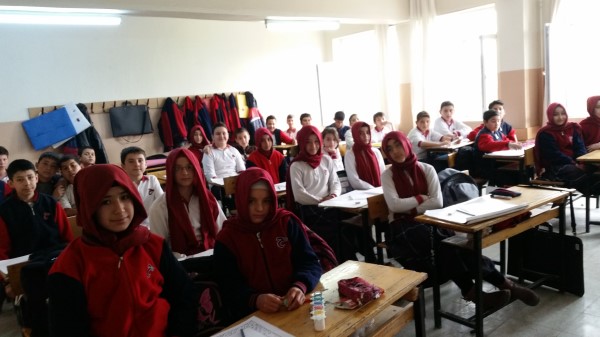 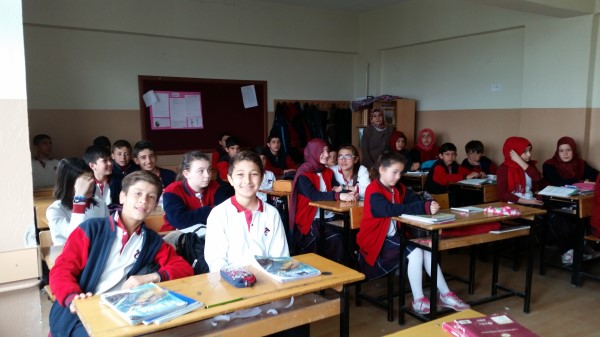 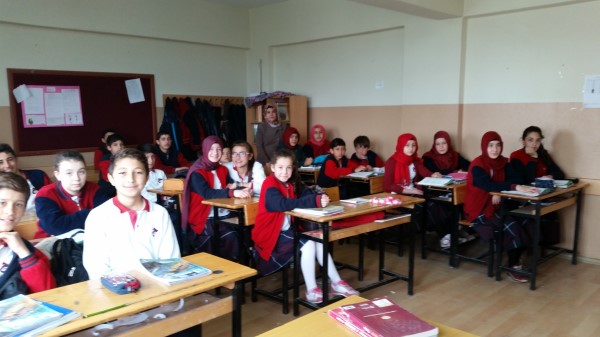 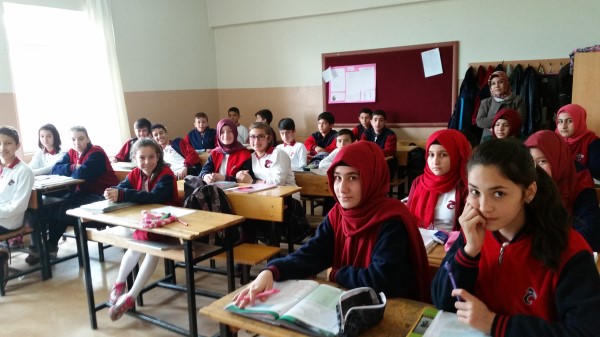 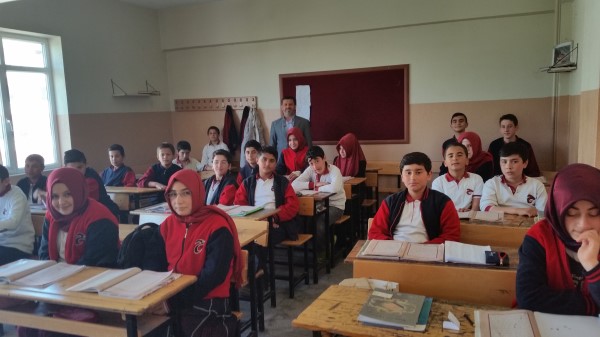 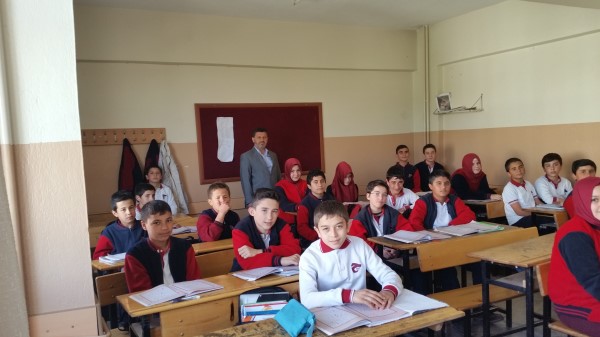 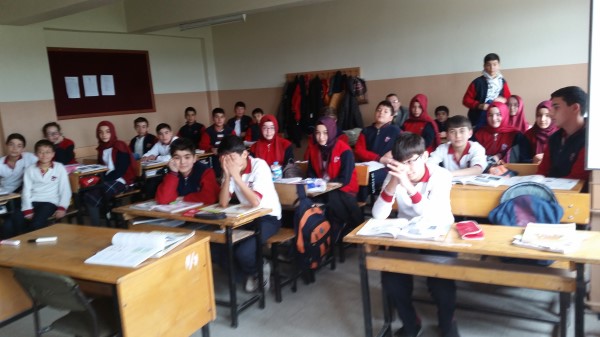 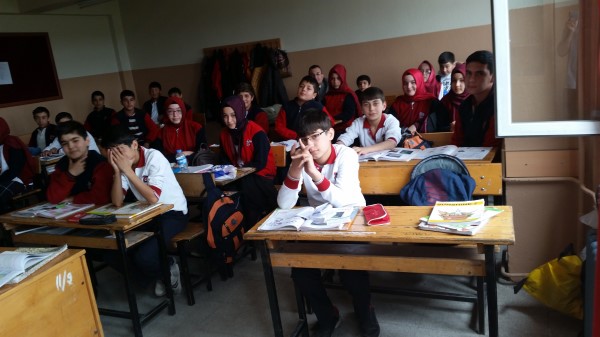 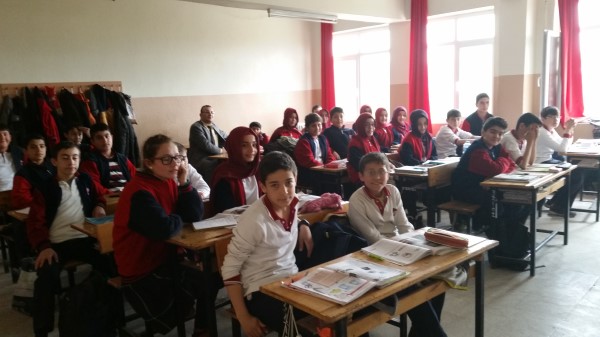 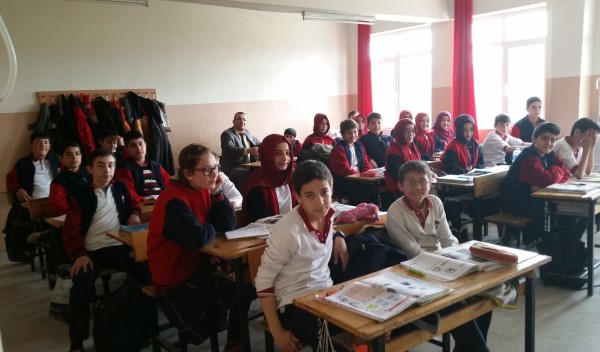 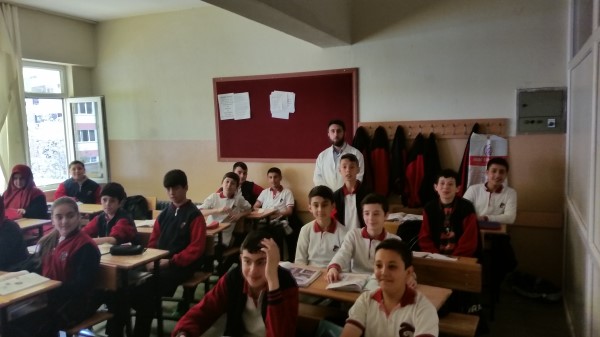 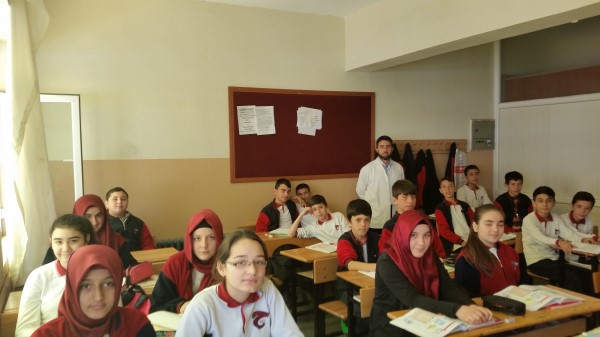 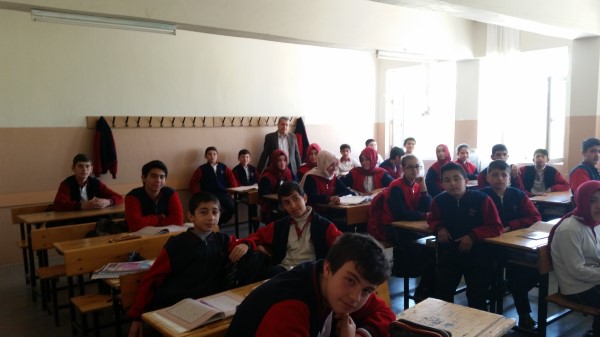 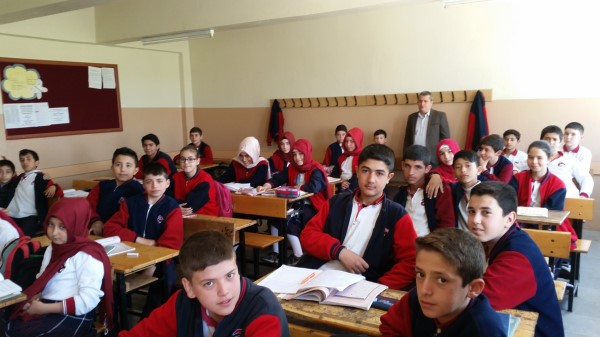